Školské stravovanie 2024
Revízia MSN 2024
Aplikácia princípov k MSN a receptúram pre školské stravovanie revízia 2024
Nariadenie vlády  223/2024
Novela zákona o verejnom obstarávaní
Školské stravovanie
Základnou úlohou školského stravovania je zabezpečiť systém plnohodnotnej výživypodľa odporúčaných výživových dávok pre jednotlivé kategórie stravníkov a uskutočňovať výrobu jedál a nápojov z čerstvých surovín v zmysle zásad správnej výrobnej praxe, používať potravinové komodity najvyššej kvality s vysledovateľnosťou pôvodu a uprednostňovať regionálnych výrobcov potravín.
Materiálno spotrebné normy a receptúry pre školské stravovanie
Ministerstvo školstva, výskumu, vývoja a mládeže SR (ďalej len „MŠVVaM SR“) s cieľom zabezpečiť deťom a žiakom prístup k nutrične vyváženým pokrmom a výchovu k zdravej výžive, vydáva podľa § 140 zákona č. 245/2008 Z. z. o výchove a vzdelávaní (školský zákon) a o zmene a doplnení niektorých zákonov v znení neskorších predpisov, Materiálno - spotrebné normy a receptúry pre školské stravovanie (ďalej len „MSN“). 
Pre deti a žiakov, pri ktorých podľa posúdenia ošetrujúceho lekára si zdravotný stav žiaka alebo dieťaťa vyžaduje osobitné stravovanie, vydalo MŠVVaM SR v roku 2023 Materiálno-spotrebné normy a receptúry pre diétne stravovanie č. 2023/12087:1-A2100. 
MSN majú záväzný charakter pre všetky zariadenia školského stravovania zaradené v sieti škôl a školských zariadení Slovenskej republiky, s prípustnou toleranciou použitia uvedenou v jednotlivých ustanoveniach aplikácie MSN.
Materiálno spotrebné normy a receptúry pre školské stravovanie
Revízia MSN zachováva prvky tradičnej slovenskej kuchyne a zároveň eliminuje potravinové komodity s obsahom prídavných látok a potraviny s vysokou energetickou hodnotou. 
Cieľ: 
zabezpečiť stravníkom energeticky a nutrične vyvážené pokrmy a nápoje predovšetkým bez pridaného cukru, 
obmedziť prípravu pokrmov s obsahom mäkkých mäsových výrobkov, výrobkov z údených mias a pokrmov pripravovaných technologickým postupom vyprážania, 
používať aj celozrnné výrobky a pečivo z celozrnnej múky, 
zvýšiť používané množstvo kvalitnej, čerstvej, sezónnej zeleniny a ovocia od regionálnych výrobcov a pestovateľov,
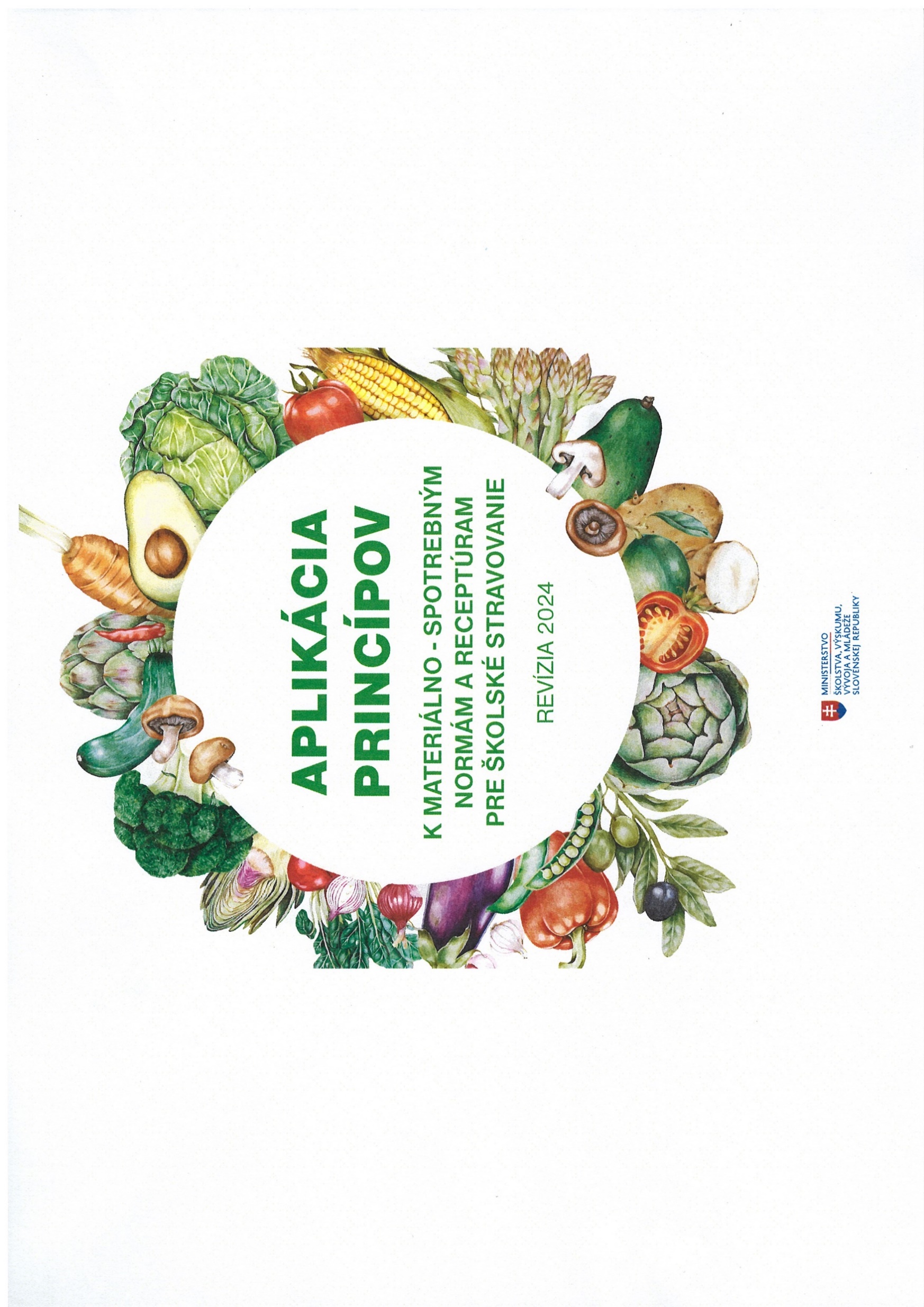 2.  APLIKÁCIA MSN a RECEPTÚR V PRAXI
Register materiálno - spotrebných noriem tvoria receptúry usporiadané do 26 pokrmových skupín s technologickými postupmi prípravy pokrmov a nápojov spolu s prepočítanou nutričnou hodnotou 1 porcie, ktorá vychádza z obsahu výživových faktorov podľa odporúčaných výživových dávok pre jednotlivé vekové kategórie stravníkov. Jednotlivé receptúry sú vypracované pre 4 vekové kategórie stravníkov                            1344 receptúr
APLIKÁCIA MSN a RECEPTÚR V PRAXI Finančné pásma – náklady na nákup potravín
Zariadenie školského stravovania poskytuje stravovanie podľa finančných podmienok vo výške nákladov na nákup potravín podľa jednotlivých finančných pásiem vydaných MŠVVaŠ SR: 
Finančné pásma A pre bežné stravovanie detí a žiakov; 
Finančné pásma B pre diétne stravovanie detí a žiakov, stravovanie športovcov, stravovanie v zariadeniach s celoročnou prevádzkou a stravovanie zamestnancov škôl, školských zariadení a iných fyzických osôb. 
Pri stanovení finančného pásma na nákup potravín na jedno jedlo sa určuje jednotné finančné pásmo pre stravníkov všetkých vekových kategórií vrátane dospelých stravníkov (zamestnanci a iné fyzické osoby) okrem stravníkov s diétnym stravovaním a žiakov športových tried a športových škôl. 
Pre deti materskej školy, ktorá je súčasťou základnej školy alebo spojenej školy, môže byť určené finančné pásmo o jeden stupeň vyššie ako pre žiakov základnej školy alebo spojenej školy. Stanovenie finančného pásma na nákup potravín zodpovedá priemerným cenovým reláciám základných potravinových komodít v danom regióne a jeho čerpanie je v priebehu školského roka vyrovnané tak, aby finančný limit na konci mesiaca nebol nižší, ale ani neprevýšil 20% jednodňového finančného limitu na nákup potravín.
APLIKÁCIA MSN a RECEPTÚR V PRAXI Odporúčané výživové dávky pre deti a mládež
Výživová hodnota pripravovaných a podávaných pokrmov v zariadeniach školského stravovania vychádza z obsahu výživových faktorov 
Pri bežnom stravovaní - podľa odporúčaných výživových dávok (ďalej len „OVD“) pre jednotlivé vekové skupiny obyvateľstva zverejnené vo Vestníku MZ SR, čiastka 4 ‒ 5 zo dňa 19.6.2015 ,,Odporúčané výživové dávky pre obyvateľstvo v Slovenskej republike (9. Revízia)“
Pri stravovaní športovcov - podľa Odporúčaných výživových dávok pre žiakov športových škôl a športových tried zverejnené vo Vestníku MZ SR, čiastka 34 ‒ 36 zo dňa 18.11.2011
APLIKÁCIA MSN a RECEPTÚR V PRAXI Vyhodnocovanie OVD v zariadeniach školského stravovania
priemerné hodnoty obsahu energie, cukrov a tukov a ostatných sledovaných nutrientov za časové obdobie jedného mesiaca sa môžu od hodnôt OVD v mesačnej zostave jedálnych lístkov odlišovať v priemere ± 15 %,
priemerné hodnoty obsahu bielkovín za časové obdobie jedného mesiaca sa môžu od hodnôt OVD v mesačnej zostave jedálnych lístkov odlišovať v priemere + 20 % pri zachovaní bezpečných hraníc príjmu a vzájomného pomeru makronutrientov

( Vyhláška MZ SR 533/2007 § 10 ods. 2  rozpätie 5-10 %, vitamíny a minerálne látky 10-20%)
APLIKÁCIA MSN a RECEPTÚR V PRAXI Zásady na zostavovanie jedálnych lístkov
Pri príprave a poskytovaní stravovania v zariadení školského stravovania je nevyhnutné dodržiavať Zásady na zostavovanie jedálnych lístkov podľa Prílohy č. 1 k vyhláške č. 330/2009 Z. z. o zariadení školského stravovania vrátane časovej a obsahovej štruktúry jedál v zmysle OVD
Časová štruktúra jedálneho lístka počas piatich stravovacích dní v jednozmennej a celodennej prevádzke
APLIKÁCIA MSN a RECEPTÚR V PRAXI Zásady na zostavovanie jedálnych lístkov
Časová štruktúra jedálneho lístka v nepretržitej prevádzke
APLIKÁCIA MSN a RECEPTÚR V PRAXI Zásady na zostavovanie jedálnych lístkov
Princípy aplikácie MSN3. Všeobecné princípy
1. Pri príprave jedál a nápojov dodržiavať skladbu potravín a technologické postupy podľa receptúr MSN. Jednotlivé potraviny normovať presne a pri výdaji vynormovaných potravín je možné zohľadniť v preukázateľných prípadoch toleranciu zaokrúhľovania ± do 10% okrem tukov, soli a cukru. 
Pri výdaji vynormovanej hmotnosti mäsa podľa receptúry MSN je možné zohľadniť toleranciu zaokrúhľovania - v zariadení školského stravovania do 200 stravníkov +3%; nad 200 stravníkov +1%. 
2. Receptúry s obmedzením (označené *) zaraďovať najviac 1x týždenne v jednozmennej prevádzke, v celodennej prevádzke a v celoročnej prevádzke najviac 2x týždenne.
Princípy aplikácie MSNVšeobecné princípy
3. V prípade zavedenia systému dvoch druhov jedál na výber pre vekové skupiny B, C a D dodržať zostavu jedál tak, aby energetická a nutričná hodnota druhého jedla dosahovala minimálne 90 % OVD u sacharidov a bielkovín prvého jedla a 80 % OVD pre tuky. Obidve jedlá na výber v rámci dňa musia zohľadňovať zásady na zostavovanie jedálnych lístkov
Princípy aplikácie MSNVšeobecné princípy
4. Pri výdaji jedál a nápojov dodržiavať hmotnosť hotovej porcie v g uvedenú vo vybranej receptúre MSN. Tolerancia rozdielu hmotnosti pri jednej porcii ± 10%, pri 10 porciách ± 6%. 
(1 porcia chlieb s nátierkou hmotnosť 75g  - tolerancia hmotnosti ± 10%    -  67,5g – 82,5g)
5. Pri nákupe potravín nevytvárať nadbytočné skladové zásoby; maximálne do výšky 10-dňového finančného limitu nákladov na nákup potravín. 
6. V zariadeniach školského stravovania je neprípustné podávať priemyselne vyrobené šaláty (spotrebiteľsky balené, nebalené; majonézové alebo nemajonézové), cukrárenské výrobky, kysnuté knedle a buchty z distribučnej siete. 
7. Nezaraďovať doplnkové pokrmy za hlavným jedlom na úkor kvality podávaného hlavného jedla. 
8. V prípade pokrmov z mäsa zo zveriny používať len mäso zo srnca, jeleňa a daniela podľa minimálnych požiadaviek na kvalitu mäsa zo zveriny.
Princípy aplikácie MSNVšeobecné princípy - Nápoje
K hlavnému jedlu podávať čistú pitnú vodu, vodu ochutenú ovocím a bylinkami, vodu ochutenú prírodným koncentrátom (v odporúčanom pomere) alebo nesladené čaje. 
Pri ponuke viac druhov nápojov na výber zaraďovať vždy aj čistú pitnú vodu. 
Priorita: 1. Čistá pitná voda 2. Voda s ovocím a bylinkami 3. Voda ochutená koncentrátom, nesladený čaj, mlieko. Suroviny použité na prípravu nápojov normovať percentuálnym podielom počtu pripravovaných nápojov. 
Mliečny nápoj nepodávať k mäsovým pokrmom, k nátierkam s obsahom mäsovej zložky (rybacia, kuracia, a pod.) a k strukovinovým nátierkam.
Princípy aplikácie MSNVšeobecné princípy - Nátierky
Pri príprave nátierok podávaných na desiatu v zariadeniach školského stravovania pri materských školách do 25 detí je prípustná tolerancia navýšenia surovín podľa použitej receptúry o 30%. 
Pri príprave nátierok podávaných na raňajky v zariadeniach školského stravovania je prípustná tolerancia navýšenia surovín podľa použitej receptúry o 50%.
Princípy aplikácie MSNVšeobecné princípy - Zelenina
Priorita používania zeleniny : 1. čerstvá 2. hlbokozmrazená 3. sterilizovaná. 
Pri príprave pokrmov obsahujúcich zeleninu používať prioritne čerstvú zeleninu, dodržiavať druh použitej zeleniny uvedenej v receptúre s využitím sezónneho kalendára a s prípustnou toleranciou navýšenia množstva zeleniny o 40%. 
Pri príprave pokrmov je možné múku na zahustenie nahradiť čerstvou zeleninou, zemiakmi alebo kukuričným/zemiakovým škrobom. 
Preferovať zeleninové šaláty bez nálevu a rôzne zeleninové oblohy. Zeleninové šaláty ochucovať olejom lisovaným za studena a šťavou z citróna. Pri príprave šalátov bez nálevu je prípustná tolerancia navýšenia zeleniny o 40%.
Princípy aplikácie MSNVšeobecné princípy - Zelenina
Čerstvú zeleninu v pokrmoch z dôvodu sezónnosti možno nahradiť hlbokozmrazenou zeleninou. Pri normovaní postupovať podľa tabuľky „čistá hmotnosť“ so zvýšením o 5% na doplnenie straty, ktorá vznikla rozmrazením. 
Čerstvú zeleninu v pokrmoch z dôvodu sezónnosti možno nahradiť sterilizovanou zeleninou bez nálevu; pri normovaní postupovať podľa tabuľky „čistá hmotnosť“, ktorá je uvedená v použitej receptúre. 
Pri ponuke dvoch a viac zeleninových šalátov alebo zeleninovej oblohy na výber normovať suroviny percentuálnym podielom počtu pripravovaných porcií (napr. mrkvový 50 %, kapustový 25 %, obloha 25 % (paradajka a uhorka).
Princípy aplikácie MSNVšeobecné princípy - Zelenina
Pri príprave pokrmov, kde je uvedená všeobecne koreňová zelenina a hlúbová zelenina, odporúčame používať zo 100 % hmotnosti nasledovné percentuálne zastúpenie:
Princípy aplikácie MSNVšeobecné princípy - Ovocie
Priorita používania ovocia: 1. čerstvé 2. hlbokozmrazené 3. sterilizované 
Ovocie podávať denne podľa čerpania finančného limitu, využívať sezónne ovocie. 
Ovocie podávané na kusy možno upraviť hmotnosť porcie určenú v receptúre v prípustnej tolerancii + 50 %. 
Detskú výživu (pyré) podávanú na kusy možno upraviť hmotnosť porcie určenú v receptúre v prípustnej tolerancii + 30 %. 
Pri príprave múčnych pokrmov je možná zámena čerstvého ovocia na základe sezónnosti za hlbokozmrazené ovocie alebo sterilizované ovocie bez ohľadu na druh použitého ovocia.
Princípy aplikácie MSNVšeobecné princípy – Ovocie, Mliečne výrobky
Pri normovaní hlbokozmrazeného ovocia postupovať podľa tabuľky „čistá hmotnosť“ so zvýšením o 5 % na doplnenie straty, ktorá vznikla rozmrazením. 
Sterilizované ovocie v pokrmoch normovať bez nálevu; pri normovaní postupovať podľa tabuľky „čistá hmotnosť“, ktorá je uvedená v použitej receptúre. 
Sterilizované ovocie v receptúre je v možné nahradiť čerstvým ovocím.
Mliečne výrobky
Mliečne výrobky (jogurty, tvarohové dezerty, mliečne dezerty, acidofilné mlieko a pod.) podávané na kusy možno upraviť hmotnosť porcie určenú v receptúre v prípustnej tolerancii ± 30 %.
Princípy aplikácie MSNVšeobecné princípy – Chlieb a pečivo, Tuky
Podávať celozrnný chlieb a pečivo s bielym chlebom a pečivom v pomere 1:1. 
Podľa miestnych podmienok a regionálnych zvyklostí je možné upraviť hmotnosť porcie chleba a pečiva v prípustnej tolerancii ± 25 %. 
Tuky 
Pri príprave vyprážaných pokrmov využívať technologické postupy prípravy jedál v konvektomate alebo teplovzdušnej rúre. Pri vyprážaní pokrmov v konvektomate alebo v teplovzdušnej rúre znížiť normovanú hmotnosť tuku o 40 % z hmotnosti, ktorá je uvedená v príslušnej receptúre s uvedeným odpisom skutočného množstva spotreby v stravnom liste.
Princípy aplikácie MSNVšeobecné princípy - Ryby
Pri príprave pokrmov z rybieho filé používať kalibrované rybie filé bez glazúry s hmotnosťou 100 g, 120 g, 150 g nasledovne:
Princípy aplikácie MSNŠpecifické princípy pre stravovanie dospelých stravníkov
Pre zamestnancov školy alebo školského zariadenia a iné fyzické osoby sa určí stupeň finančného pásma ako pre vekovú kategóriu stravníkov 15-19 ročných podľa Finančného pásma B a navýši sa hmotnosť porcie mäsa o 30%. 
Hmotnosť porcie mäsa sa navýši u hlavných jedál z pokrmovej skupiny mäsových pokrmov: 
06 Pokrmy z hovädzieho mäsa                                        11 Pokrmy z králika
07 Pokrmy z bravčového mäsa                                        12 Pokrmy z vnútorností
08 Pokrmy z teľacieho mäsa                                            13 Pokrmy z mletého mäsa a polomäsité pokrmy
09 Pokrmy z hydiny                                                        26 Pokrmy zo zveriny
10 Pokrmy z rybieho mäsa
Princípy aplikácie MSNŠpecifické princípy pre stravovanie dospelých stravníkov
Prepočet navýšenia hrubej váhy 1 porcie mäsa pre zamestnancov škôl, školských zariadení a iné FO (po zaokrúhlení)
Princípy aplikácie MSNŠpecifické princípy pre stravovanie dospelých stravníkov
Princípy aplikácie MSNŠpecifické princípy pre športové školy a športové triedy
Pri zabezpečovaní stravovania žiakov športových tried a športových škôl, s využitím určených finančných pásiem, sa pre výpočet množstva potravín na prípravu jedál a nápojov vyhotovuje samostatný normovací hárok a samostatný stravný list. 
Pre žiakov športových tried a športových škôl je v normovaní prípustná tolerancia navýšenia energetickej a nutričnej hodnoty jedál o 20 %.
Pri zabezpečovaní stravovania žiakov športových tried a športových škôl postupovať podľa OVD pre žiakov športových škôl a tried. Podávať zvýšený podiel ovocia a zeleniny, mlieka a kyslomliečnych výrobkov, cereálnych výrobkov, tvarohu a tvarohových výrobkov, tvarohových múčnikov, mliečnych pudingov. 
Stravovanie športovcov podľa Odporúčaných výživových dávok pre žiakov športových škôl a športových tried zverejnené vo Vestníku MZ SR, čiastka 34 ‒ 36 zo dňa 18.11.2011
Princípy aplikácie MSNŠpecifické princípy pre celoročné prevádzky
V zariadeniach školského stravovania s celoročnou prevádzkou je v normovaní prípustná tolerancia navýšenia všetkých potravín vrátane mäsa a tukov v rozpätí do 20 % v nadväznosti na čerpanie finančného limitu na nákup potravín. 
Ak sa v zariadení školského stravovania podáva aj druhá večera, tá predstavuje zvýšenie príjmu energie a výživových faktorov o 5 % až 10 % v porovnaní s OVD.
Princípy aplikácie MSNŠpecifické princípy pre diétne stravovanie
Pre deti a žiakov, pri ktorých na základe posúdenia odborného lekára so špecializáciou v špecializačnom odbore pediatria alebo lekára so špecializáciou v príslušnom špecializačnom odbore, diagnóza dieťaťa alebo žiaka vyžaduje osobitné stravovanie vydalo ministerstvo školstva Materiálno-spotrebné normy a receptúry pre diétne stravovanie č. 2023/12087:1-A2100 pre tri druhy diét: 
šetriaca diéta (ochorenie tráviaceho traktu), 
diabetická diéta (pri ochorení diabetes mellitus – cukrovka), 
bezlepková diéta (porucha vstrebávania lepku z pokrmov). 
Pri zabezpečovaní stravovania detí a žiakov s diétnym stravovaním, s využitím určených finančných pásiem, sa pre výpočet množstva potravín na prípravu jedál a nápojov vyhotovuje samostatný normovací hárok a samostatný stravný list
Princípy aplikácie MSN4 Minimálne požiadavky na kvalitu a používanie potravín
Potraviny pre školské stravovanie nakupovať v súlade so Zásadami pre zvýšenie bezpečnosti a kvality nakupovaných potravín pre hromadné stravovanie (UV SR č. 68/2016) vydanými Ministerstvom pôdohospodárstva a rozvoja vidieka. Preferovať nákup tovaru od regionálnych výrobcov a výrobcov so zvýšenou úrovňou kontroly, preukázanou certifikátmi kvality pre bezpečnosť potravín (IFS, BRC, ISO normy atď.) alebo udelenou značkou kvality SK na produkt, prípadne iným označením kvality, ktoré má v systéme zabezpečenú osobitnú kontrolu orgánmi úradnej kontroly potravín. 
Potraviny do zariadení školského stravovania nakupovať len od producentov a dodávateľov, ktorí sú držiteľmi: 
    ● Potvrdenia o registrácii; sú vedení v aktuálnych zoznamoch registrovaných prevádzkarní, ktorý vedie orgán úradnej kontroly potravín, s vystaveným Potvrdením o registrácii a prideleným registračným číslom. 
    ● Rozhodnutia o schválení prevádzkarne pre potraviny živočíšneho pôvodu; 
    ● Oznámenia o pridelení registračného čísla pre prvovýrobcov malých množstiev prvotných a spracovaných produktov konečnému spotrebiteľovi a iným maloobchodným prevádzkam;
Princípy aplikácie MSNMinimálne požiadavky na kvalitu a používanie potravín
Nápoje   str. 16                                                          Vajcia str. 21
Mlieko a mliečne výrobky str. 17                                  Konzervárenské výrobky str. 21
Mäso a mäsové výrobky str. 18                                    Oleje str. 22
Ryby a rybacie výrobky str. 19                                     Ochucovadlá, koreniny a bylinky str. 22
Vnútornosti str. 19
Mlynské a pekárenské výrobky str. 20
Ovocie, zelenina a zemiaky str. 20
Ochucovadlá, koreniny a bylinky
Špecifikácia minimálnych požiadaviek na kvalitu ochucovadiel bez obsahu prídavných látok:
 100% koreňová zelenina bez obsahu soli, pridaného cukru a sladidiel, 
  polievkové korenie – zmes korenín zo sušených koreninových polievkových bylín a koreňovej zeleniny,   bez  obsahu soli a pridaného cukru,
  koreninová zmes – čistá zmes korenia a byliniek bez pridaného glutamanu a obsahu soli,

Na dochucovanie pokrmov používať čerstvé bylinky a zeleninové vňate do vhodných pokrmov bez obmedzenia, aj v prípade, že nie sú uvedené v receptúre. 
Vyradené:
 ochucovadlá, polotovary, koncentráty, zmesi korenín na mleté mäso, bolonskú omáčku.
Princípy aplikácie MSN5 Prípustné zámeny potravín
Princípy aplikácie MSN
ÚPRAVA HMOTNOSTI POTRAVINOVÝCH KOMODÍT PO SPRACOVANÍ str. 24- 25
RECEPTÚRY S OBMEDZENÍM (*)   str. 26
SEZÓNNY KALENDÁR OVOCIA A ZELENINY  str. 27 - 28
Princípy aplikácie MSN9  VÝPESTKY ZO ŠKOLSKEJ ZÁHRADKY
Podmienkou využívania produktov zo školskej záhrady je registrácia školy (zariadenia školského stravovania) na príslušnej regionálnej veterinárnej a potravinovej správe. Tento krok je veľmi dôležitý, aby sa v prípade zdravotných problémov vedeli vystopovať alebo vylúčiť zdroje nákazy. Jedná sa o povinný a preventívny krok. 
Postup registrácie školskej záhrady: 
Vyplniť formulár: Oznámenie o registrácii na priamy predaj a dodávanie malého množstva prvotných a spracovaných produktov rastlinného pôvodu. 
Vyplnený formulár je potrebné doručiť na príslušnú RVPS, ktorá následne pridelí registračné číslo. 
Zaregistrovaná škola alebo školské zariadenie je povinné viesť evidenciu, ktorá bude obsahovať dátum, druh a množstvo vypestovaného a použitého ovocia, zeleniny, byliniek či iných produktov. Forma zápisu evidencie môže to byť elektronická alebo papierová. 
Vzor: Dátum – Slivky 3 kg – kysnutý koláč ovocný, mäta pieporná 100g – čaj bylinkový, rajčiny kríčkové 2 kg – priama konzumácia (nakrájané).
Školský program
Je určený pre všetky deti a žiakov školy
cieľom programu je prispieť k zvýšeniu spotreby ovocia, zeleniny alebo mlieka a mliečnych výrobkov u zapojených detí, povzbudiť deti, aby si osvojili zdravú výživu a zdravý životný štýl, a to uľahčením prístupu k čerstvému ovociu, zelenine a mliečnym výrobkom, a tým znížiť spotrebu spracovaných potravín, ktoré majú často vysoký obsah pridaného cukru, soli, tuku či aditív
Školský program sa realizuje v Slovenskej republike vďake podpore zo strany Európskej únie.
Legislatíva SR
Nariadenie vlády Slovenskej republiky č. 200/2019 z. 3. júla 2019 o poskytovaní pomoci na dodávanie a distribúciu ovocia, zeleniny, mlieka a výrobkov z nich pre deti a žiakov v školách
       https://www.slov-lex.sk/pravne-predpisy/SK/ZZ/2019/200/   
distribúcia včelárskych výrobkov – novela NV č. 223/2024 (vyhlásená 28.8.2024)

Škola sa zapája do Školského programu prostredníctvom schváleného žiadateľa (dodávateľa), s ktorým uzatvára zmluvu. 
Každá zapojená škola musí dodržiavať určité povinnosti, ktoré vyplývajú z európskej a národnej legislatívy. Bližšie informácie nájdete v príručke a prílohách.
                                       https://skolskyprogram.sk/sk/skoly 
                                                                                                                                                                       Mliečne automaty
Sprievodné opatrenia
slúžia na zvyšovanie povedomia a vzdelávania detí v súlade so školským programom
musia byť priamo spojené s cieľmi školského programu zvyšovať konzumáciu ovocia a zeleniny, mlieka a mliečnych výrobkov a podporovať zdravšie stravovanie detí
ich cieľom je opätovné vybudovanie vzťahu detí k poľnohospodárstvu a priblížiť im rozmanitosť poľnohospodárskych výrobkov Únie, najmä tých, ktoré sa vypestujú, alebo vyrábajú v ich regióne, a vzdelávanie detí o súvisiacich otázkach, ako sú zdravé stravovacie návyky a ich vplyv na verejné zdravie, vnútroštátne stravovacie odporúčania, miestne potravinové reťazce, ekologické poľnohospodárstvo, udržateľná výroba a spotreba potravín a boj proti plytvaniu potravinami
sú určené pre všetky deti zapojené do školského programu
Zákon č. 179/2024 Z.z. z 19.7.2024 → novela zákona č. 343/2015  o verejnom obstarávaní → účinná od 01.08.2024
Najdôležitejšie zmeny
Novelou sa hranica pre zákazky malého rozsahu zvýšila
          z 10 000 EUR na 50 000 EUR bez DPH 
Novela zjednotila pravidlá pre podlimitné zákazky a zákazky s nízkou hodnotou (zrušila zákazky s nízkou hodnotou, zákon rozlišuje iba zákazku podlimitnú a zákazku nadlimitnú)
           od 50 000 do 220 999,99 eur bez DPH
Novela zaviedla výnimku pre podlimitné zákazky na dodanie potravín, ktorých odberateľom je zariadenie školského stravovania, účelové zariadenie vysokej školy, ktoré poskytuje stravovanie a potravín určených na stravovanie v rámci poskytovanej sociálnej služby, ktorú zadáva vyšší územný celok, obec alebo poskytovateľ sociálnej služby.
Zákon č. 179 z 19.7.2024        novela zákona č. 343/2015  o verejnom obstarávaní         účinná od 01.08.2024
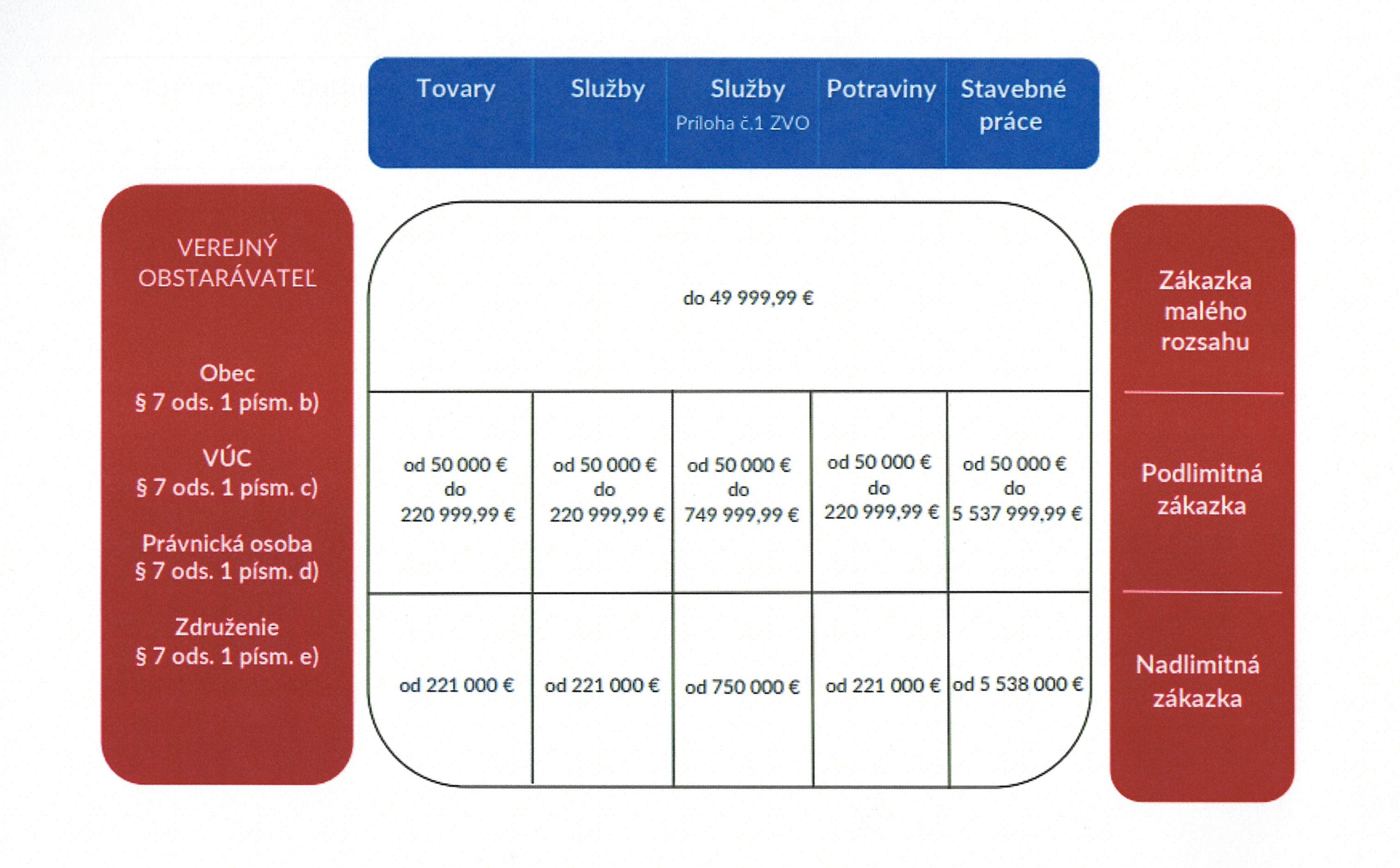 Finančné limity
Zákon 343/2015 Z. z. o verejnom obstarávaní ....Zákazka malého rozsahu
§ 1 ods. 14 
Tento zákon sa nevzťahuje na zákazku, ktorej predpokladaná hodnota je nižšia ako 50 000 eur (bez DPH) v priebehu kalendárneho roka alebo počas platnosti zmluvy, ak sa zmluva uzatvára na dlhšie obdobie ako jeden kalendárny rok. 
Navýšenie finančného limitu zákaziek, ktoré nespadajú pod zákon o verejnom obstarávaní →      je  z 10 000 eur na 49 999,99 eur bez DPH   →  verejný obstarávateľ nemusí vôbec aplikovať zákon o verejnom obstarávaní
(MŠ 70 detí → 6. fin. pásmo 2,50€→22 dní → 12 mesiacov → 46200€ bez DPH)
Zákon 343/2015 Z. z. o verejnom obstarávaní ....Podlimitná zákazka
Výnimka
§ 1 ods. 13) písmeno ab) 
Tento zákon sa nevzťahuje na podlimitnú zákazku, ktorej predmetom je dodanie potravín, ktorých odberateľom je zariadenie školského stravovania alebo účelové zariadenie vysokej školy, ktoré poskytuje stravovanie, a potravín určených na stravovanie v rámci poskytovanej sociálnej služby, ktorú zadáva vyšší územný celok, obec alebo poskytovateľ služby
Zákon 343/2015 Z. z. o verejnom obstarávaní ....Podlimitná zákazka
Podlimitná zákazka
Potraviny je možné obstarať bez zverejnenia v rámci hodnoty celej podlimitnej zákazky
Dodržať hospodárnosť vynaložených nákladov – osloviť 3 subjekty (dodávateľov) za účelom predloženia ponuky
Dodržať § 10 Základné povinnosti verejného obstarávateľa a obstarávateľa
Zákon 343/2015 Z. z. o verejnom obstarávaní§ 10 Základné povinnosti verejného obstarávateľa a obstarávateľa
Ak to nevylučujú osobitné predpisy,32b) verejný obstarávateľ a obstarávateľ sú povinní vo formáte a postupmi na prenos dostupnými na webovom sídle úradu poslať na uverejnenie v profile súhrnnú správu o zmluvách so zmluvnými cenami vyššími ako 50 000 eur, ktoré uzavreli za obdobie kalendárneho polroka a na ktoré sa podľa § 1 ods. 2 až 14 nevzťahuje tento zákon, a to priebežne počas kalendárneho polroka alebo hromadne najneskôr do 60 dní po skončení kalendárneho polroka. Verejný obstarávateľ a obstarávateľ nie sú povinní v súhrnnej správe podľa prvej vety uviesť zmluvy, ktoré boli zverejnené v Centrálnom registri zmlúv. Verejný obstarávateľ a obstarávateľ v súhrnnej správe za každú zákazku podľa prvej vety uvedú najmä zmluvnú cenu, predmet zákazky a identifikáciu dodávateľa v rozsahu
a) obchodné meno alebo názov,
b) adresa sídla, miesta podnikania alebo výkonu činnosti,
c) identifikačné číslo organizácie, ak ide o osobu zapísanú v registri právnických osôb, podnikateľov a orgánov verejnej moci,
Nadlimitná zákazka
Predpokladaná hodnota nákupu potravín nad 221 000 bez DPH
Povinnosťou obstarávateľa je uplatniť postupy vo verejnom obstarávaní podľa § 29 zákona o  verejnom obstarávaní :
    a) verejná súťaž, 
    b) užšia súťaž, 
    c) rokovacie konanie so zverejnením, 
    d) súťažný dialóg, 
    e) inovatívne partnerstvo, 
    f) priame rokovacie konanie.
Predpokladaná hodnota zákazky
Predpokladaná hodnota zákazky (hodnota nákupu potravín) sa určuje ako cena bez DPH s cieľom ustanovenia postupu verejného obstarávania podľa finančných limitov.
Ak ide o zákazku na dodanie potravín, ktorá sa pravidelne opakuje napr. 1 rok, predpokladaná hodnota zákazky sa určí z celkových skutočných nákladov potravín, ktoré boli obstarané v predchádzajúcom kalendárnom roku alebo v predchádzajúcich 12 mesiacoch, upravených o očakávané zmeny v množstve a v hodnote v nasledujúcich 12 mesiacoch.
Dotácie – vyjadrenie MPSVR SR
Dotácia na stravu sa poskytuje v sumách stanovených zákonom o dotáciách za každý deň, v ktorom sa dieťa zúčastnilo výchovno-vzdelávacej činnosti v MŠ alebo vyučovania v ZŠ (od septembra aj zákonom vymedzených SŠ) a odobralo stravu. Sumy poskytovanej dotácie na stravu od 1.5.2023 sú stanovené tak, aby pokryli náklady na nákup potravín na obed v 5. (najvyššom ) finančnom pásme. V prípade, ak školské zariadenie je zaradené do nižšieho finančného pásma, tzn., že  pripravuje obed v nižšej sume ako je poskytovaná suma dotácie na stravu a nakoľko ide o paušálne poskytovanú sumu dotácie, nie je potrebné predmetný rozdiel v rámci vyúčtovania zúčtovávať. Zúčtováva sa celá suma dotácie.
Stále platí, že na účely zúčtovania je žiadateľ povinný preukázať, že dieťa sa v ten deň zúčastnilo výchovno-vzdelávacej činnosti a odobralo obed. 
Vzniknutý rozdiel môže byť následne použitý napríklad na skvalitnenie jedla, rozšírenie jedla o doplnkové jedlo (napr. desiata a olovrant) alebo aj na úhradu ďalších nákladov spojených s prípravou a poskytovaním stravy deťom a zabezpečením prevádzky zariadenia školského stravovania.
Ďalšie určenie spôsobu použitia predmetného rozdielu nie je v našej kompetencii a je vo výlučnej kompetencii zriaďovateľa školského zariadenia, resp. žiadateľa o dotáciu na stravu.
Žiadateľ o dotáciu na stravu je zodpovedný za účelné a efektívne hospodárenie s takto vynaloženými finančnými prostriedkami štátneho rozpočtu.“
Ďakujem za pozornosť!
Ing. Viera Obertová